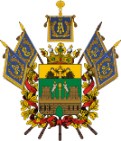 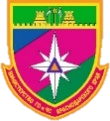 МИНИСТЕРСТВО ГРАЖДАНСКОЙ ОБОРОНЫ 
И ЧРЕЗВЫЧАЙНЫХ СИТУАЦИЙ КРАСНОДАРСКОГО КРАЯ
ЕЖЕГОДНОЕ ОБУЧЕНИЕ БОЛЕЕ 2000 ЧЕЛОВЕК
БОЛЕЕ 50 ПРОГРАММ
 ДОПОЛНИТЕЛЬНОГО  ПРОФЕССИОНАЛЬНОГО
 ОБРАЗОВАНИЯ, 
 ПРОФЕССИОНАЛЬНОГО ОБУЧЕНИЯ
ГОСУДАРСТВЕННОЕ КАЗЕННОЕ ОБРАЗОВАТЕЛЬНОЕ УЧРЕЖДЕНИЕ ДОПОЛНИТЕЛЬНОГО ПРОФЕССИОНАЛЬНОГО ОБРАЗОВАНИЯ 
«УЧЕБНО-МЕТОДИЧЕСКИЙ ЦЕНТР ПО ГРАЖДАНСКОЙ ОБОРОНЕ И ЧРЕЗВЫЧАЙНЫМ СИТУАЦИЯМ КРАСНОДАРСКОГО КРАЯ»
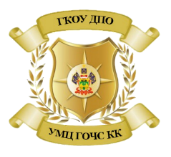 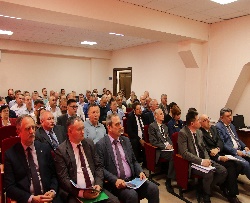 РЕАЛИЗАЦИЯ ДОПОЛНИТЕЛЬБНЫХ ПРОФЕССИОНАЛЬНЫХ ПРОГРАММ (ПОВЫШЕНИЯ КВАЛИФИКАЦИИ И ПРОФЕССИОНАЛЬНОЙ ПЕРЕПОДГОТОВКИ)
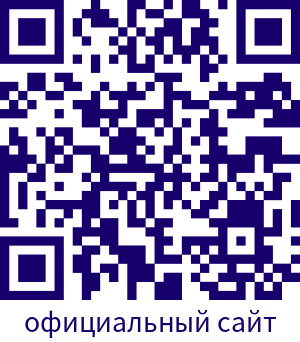 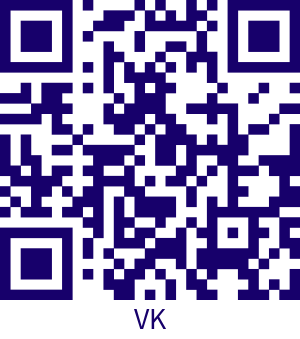 PRO __  БЕЗОПАСНОСТЬ!
НЕТ ТЕРРОРИЗМУ!
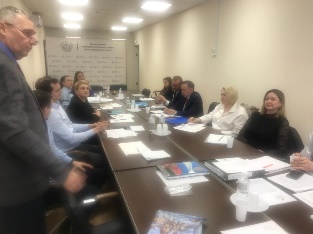 РЕАЛИЗАЦИЯ ДОПОЛНИТЕЛЬНОЙ ПРОФЕССИОНАЛЬНОЙ ПРОГРАММЫ  ПОВЫШЕНИЯ КВАЛИФИКАЦИИ «АНТИТЕРРОРИСТИЧЕСКАЯ ЗАЩИЩЕННОСТЬ ОБЪЕКТОВ И ТЕРРИТОРИЙ»
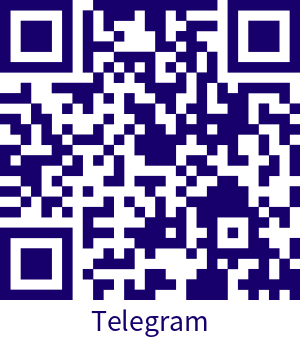 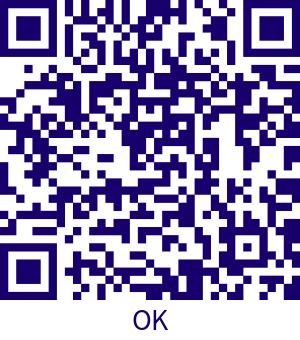 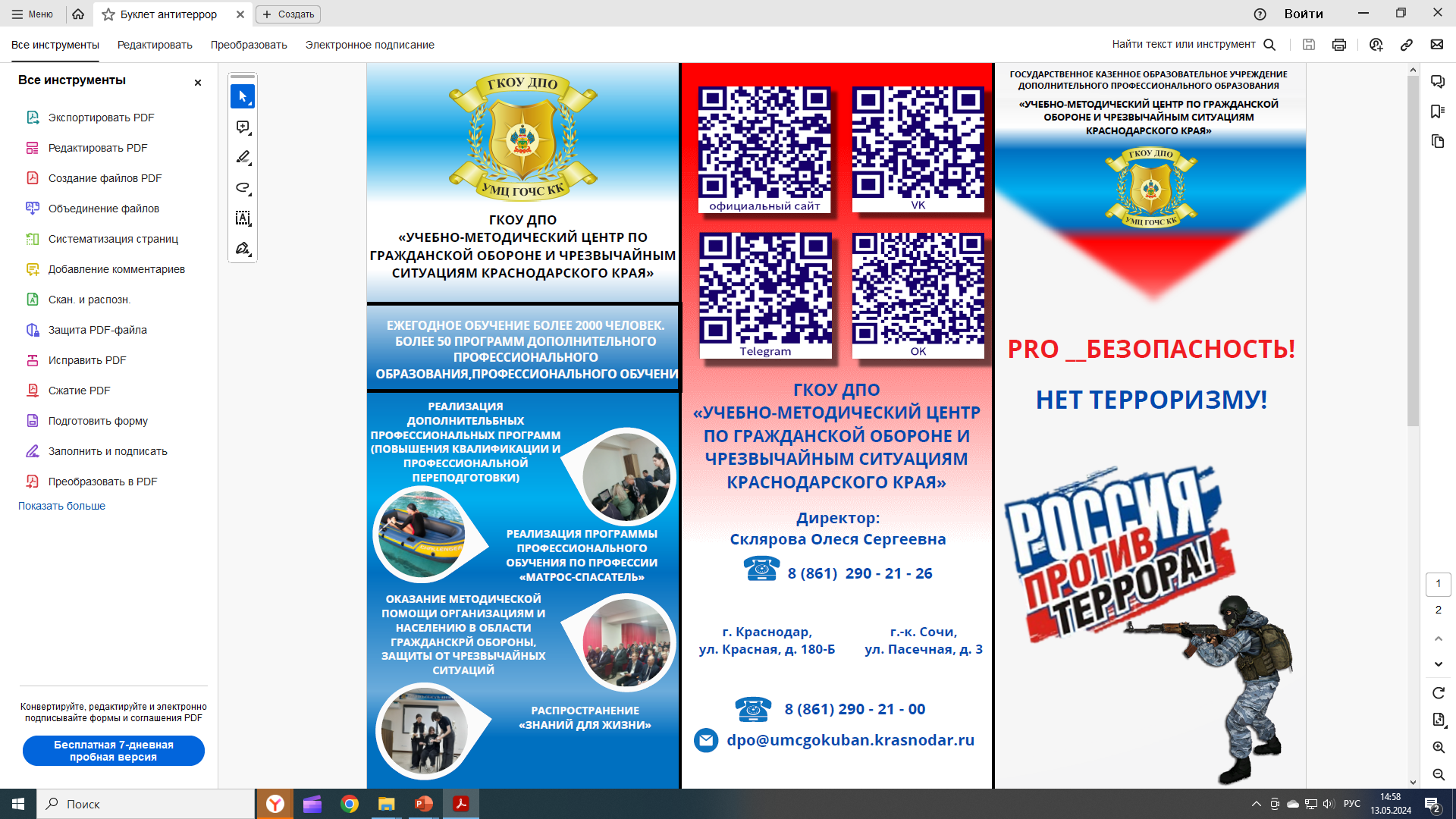 Директор: Склярова Олеся Сергеевна
Тел.: 8(861) 290-21-26
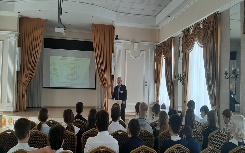 ОКАЗАНИЕ МЕТОДИЧЕСКОЙ ПОМОЩИ ОРГАНИЗАЦИЯМ И НАСЕЛЕНИЮ В ОБЛАСТИ  ГО И ЗАЩИТЫ ОТ ЧС
г.-к. Сочи, 
ул. Пасечная, 3
г. Краснодар, ул. 
Красная, 180Б
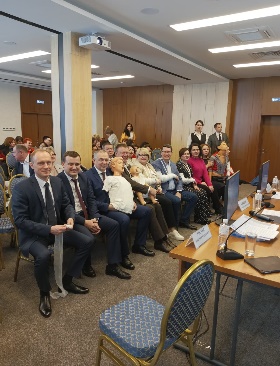 Тел.: 8(861) 290-21-00
РАСПРОСТРАНЕНИЕ «ЗНАНИЙ 
     ДЛЯ ЖИЗНИ»
E-mail: dpo@umcgokuban.krasnodar.ru
Сайт: UMCGOKUBAN.KRASNODAR.RU
г.-к. Сочи, 
ул. Пасечная, 3
ГКОУ ДПО «УМЦ ГО ЧС КК»
Директор: Склярова Олеся Сергеевна
Тел.: 8(861) 290-21-26
E-mail: dpo@umcgokuban.krasnodar.ru
[Speaker Notes: Основан в 2022 году. 
Более 50 программ дополнительного профессионального образования.]
ВНИМАНИЕ, 
ТЕРРОРИЗМ!
ПРОИТВОДЕЙСТВИЕ 
ТЕРРОРИЗМУ
ИДЕОЛОГИЯ ТЕРРОРИЗМА
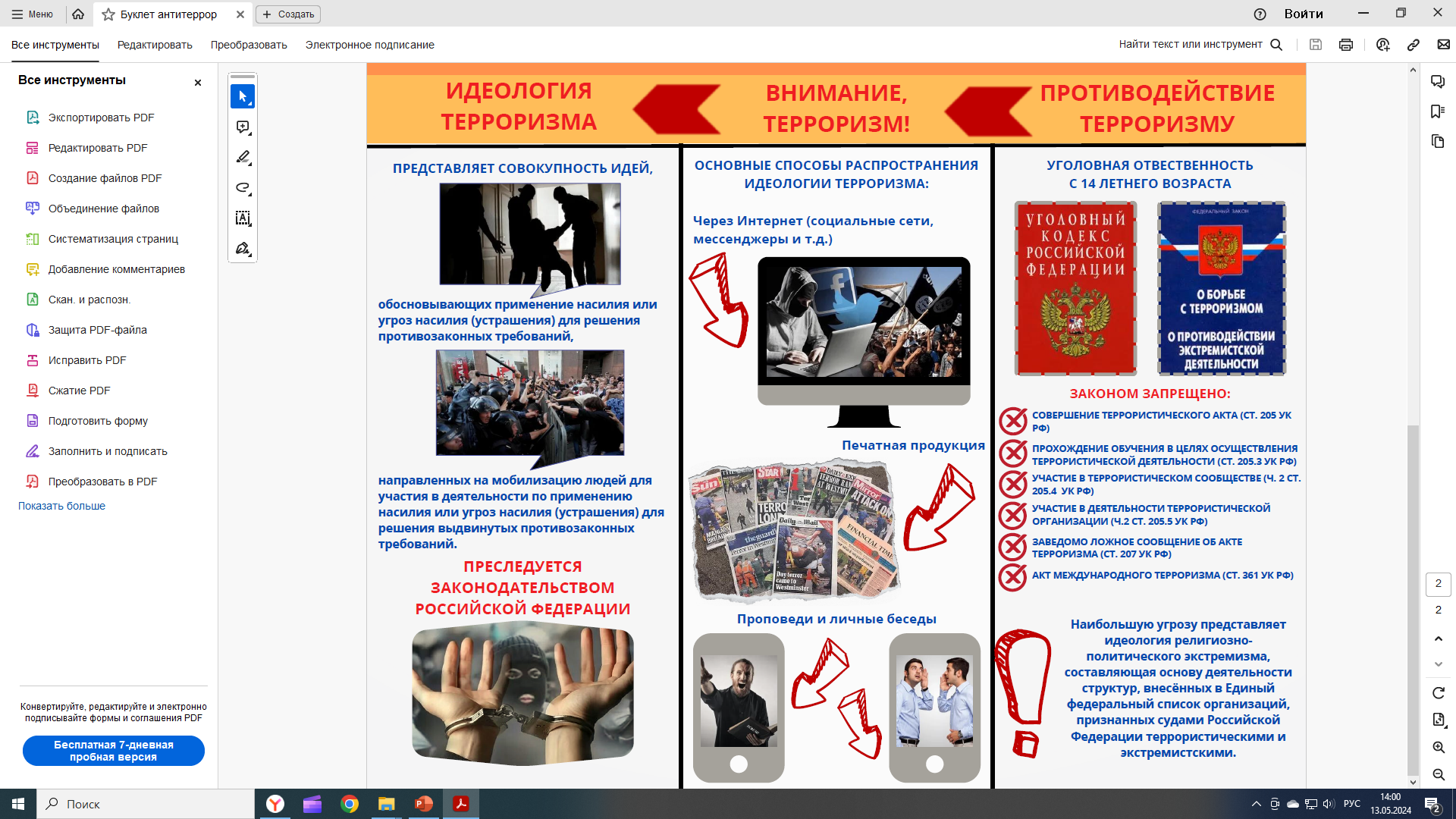 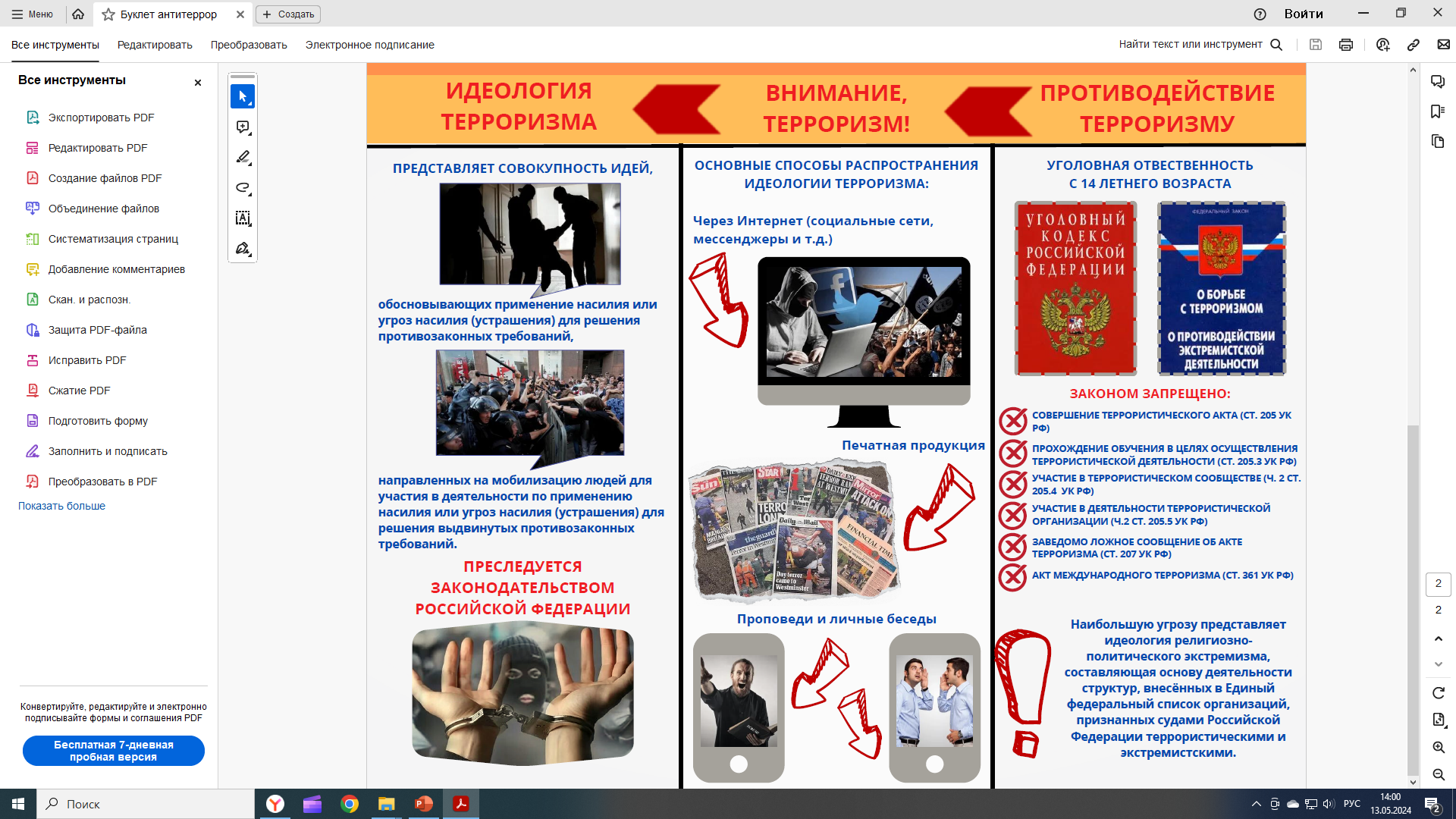 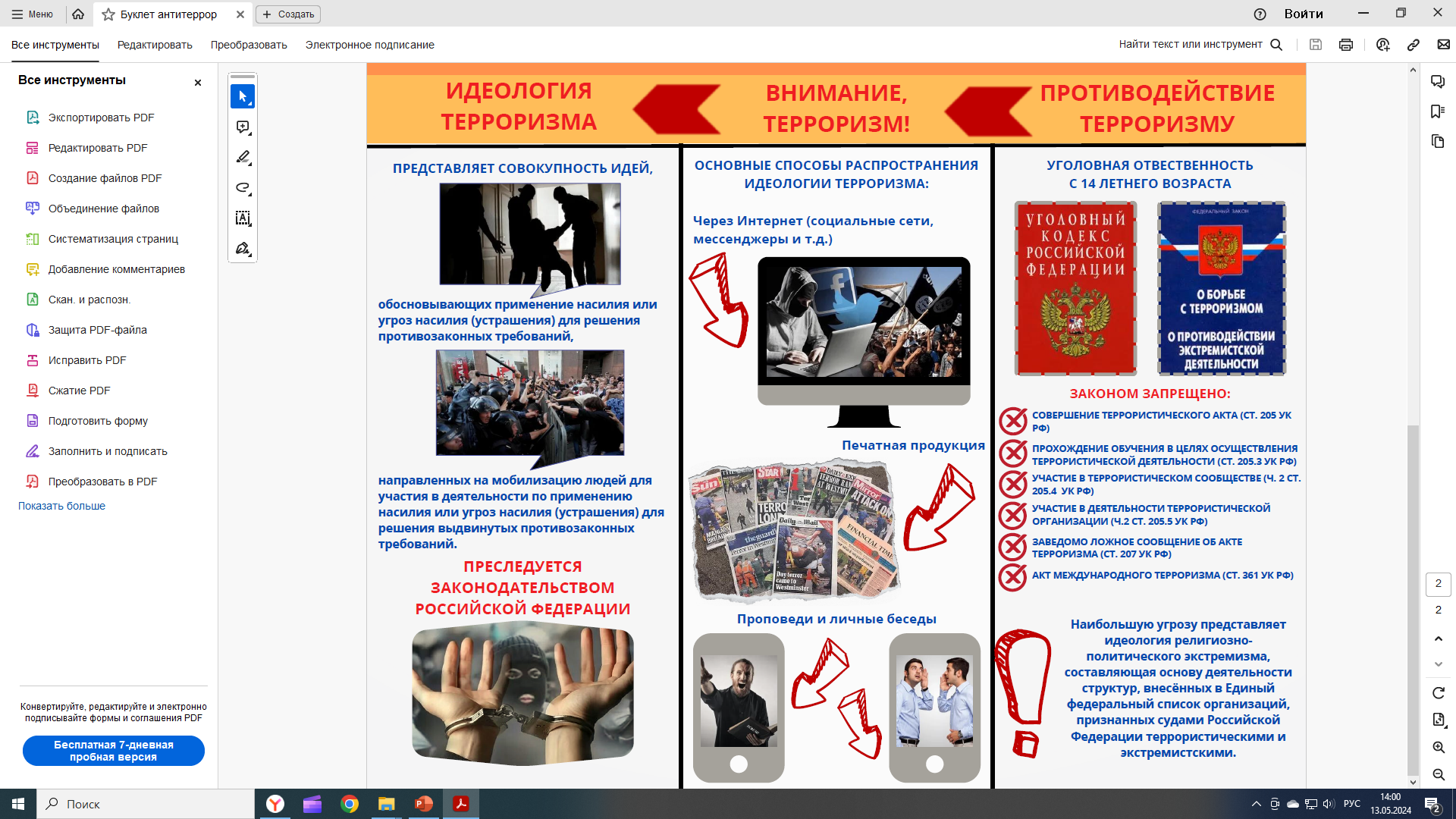 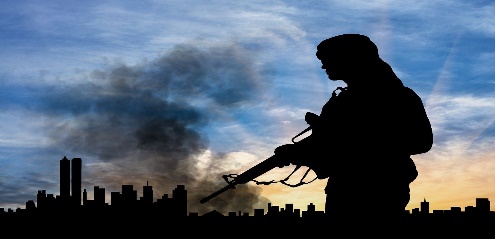